English weekly input
Monday 1st February 2021
O LO: Can I start to research to find information to include in my non-chronological report?
Tuesday 2nd February 2021
O LO: Can I continue to research to find information to include in my non-chronological report? 

Wednesday 3rd February 2021
O LO: Can I start to plan my non-chronological report, using my research as a guide?

Thursday 4th February 2021
O LO: Can I start to plan the layout of my non-chronological report to help the reader navigate and find information? 

Friday 5th February 2021
O LO: Can I start to write my non-chronological report using my plan and the success criteria?
Search for the name of your dinosaur (e.g. Tyrannosaurus Rex) alongside the word ‘facts’ into google or your search bar at the top of the page – this would be a good place to start to find general information.
Make a note of any of the information that you see (such as the meaning of its name, what it used to eat, where it used to live etc). 
Make sure that, if you are making notes on a fact, you understand the words the website uses to present that fact. If not, use an online dictionary to help you or change your search key words slightly. For example, you could type in the name of your dinosaur to search with along with other key words e.g. “Tyrannosaurus Rex facts for kids.”
Monday – general research top tips
Recommended websites (you can use others too!)
www.natgeokids.com
www.nationalgeographic.com
www.ducksters.com
www.sciencekids.co.nz
https://www.bbc.co.uk/newsround/40653704
www.factsjustforkids.com
Monday 1st February 2021
O LO: Can I start to research to find information to include in my non-chronological report?
Tuesday 2nd February 2021
O LO: Can I continue to research to find information to include in my non-chronological report? 

Wednesday 3rd February 2021
O LO: Can I start to plan my non-chronological report, using my research as a guide?

Thursday 4th February 2021
O LO: Can I start to plan the layout of my non-chronological report to help the reader navigate and find information? 

Friday 5th February 2021
O LO: Can I start to write my non-chronological report using my plan and the success criteria?
Today, you need to start to decide on some categories that you are going to use to write about your dinosaur. For example, as I have research the T-Rex, I have decided to write about five key areas:
Tuesday – further research
Once you have decided on your key areas (could be more or less than five at this point), you can spend the rest of the lesson researching any more facts about your dinosaur within these areas in case you don’t have many.
Tuesday – further research
Monday 1st February 2021
O LO: Can I start to research to find information to include in my non-chronological report?
Tuesday 2nd February 2021
O LO: Can I continue to research to find information to include in my non-chronological report? 

Wednesday 3rd February 2021
O LO: Can I start to plan my non-chronological report, using my research as a guide?

Thursday 4th February 2021
O LO: Can I start to plan the layout of my non-chronological report to help the reader navigate and find information? 

Friday 5th February 2021
O LO: Can I start to write my non-chronological report using my plan and the success criteria?
Introduction (general facts):
The T-rex was a type of theropod dinosaur
It was one of the largest land predator dinosaurs to exist

Paragraph 2 (T-rex growth):
A full grown T-rex measured up to 43 feet long and weighed as much as 7.5 tons

Paragraph 3 (Habitat):
The T-rex lived in the area that we now know as western North America.
Lived in river valleys and forests.
Paragraph 4 (predator or scavenger):
Because of its small arms, some Palaeontologists think the T-rex could have stolen food from other predators.

Paragraph 5 (where T-rex fossils are now on display):
American Museum of Natural History in New York
The Chicago Museum
Monday 1st February 2021
O LO: Can I start to research to find information to include in my non-chronological report?
Tuesday 2nd February 2021
O LO: Can I continue to research to find information to include in my non-chronological report? 

Wednesday 3rd February 2021
O LO: Can I start to plan my non-chronological report, using my research as a guide?

Thursday 4th February 2021
O LO: Can I start to plan the layout of my non-chronological report to help the reader navigate and find information? 

Friday 5th February 2021
O LO: Can I start to write my non-chronological report using my plan and the success criteria?
T-rex: predator or scavenger?
General introduction:
Did you know?
T-rex growth:
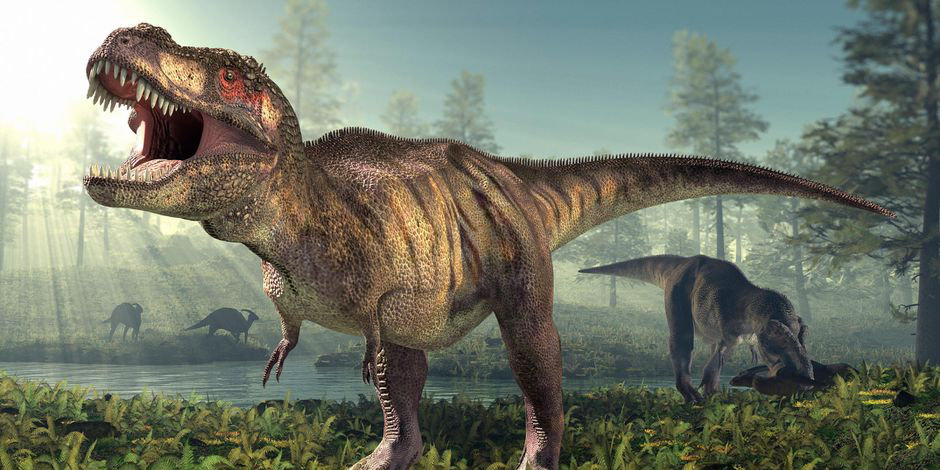 Habitat:
Predator or scavenger?
Where are they
now?